PASSAR A LISTA
TEMA: Organização e Legislação da educação básica no Brasil: aspectos históricos, políticos e sociais .	TEXTO: TUPPY, M. I. N.. A educação profissional. In: OLIVEIRA, R. L. P. de; ADRIÃO, T.. Organização do ensino no Brasil: níveis e modalidades na Constituição Federal e na LDB. 2ª Ed. São Paulo: Xamã, 2007, p. 107-121..
DADOS DOS AUTORES
Fonte: OLIVEIRA, R. L. P. de; ADRIÃO, T..Organização do ensino no Brasil: níveis e modalidades na Constituição Federal e na LDB. 2ª Ed. São Paulo:Xamã, 2007, p. 165.
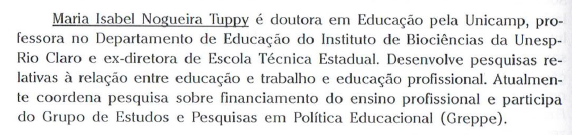 DADOS DO TEXTO
Capítulo da coletânea OLIVEIRA, R. L. P. de; ADRIÃO, T.. Organização do ensino no Brasil: níveis e modalidades na Constituição Federal e na LDB. 2ª Ed. São Paulo: Xamã, 2007, p. 85-105.
ORGANIZAÇÃO DO CAPÍTULO
ALGUMAS CONSIDERAÇÕES PRELIMINARES (p. 107)
O TRABALHO NA LEGISLAÇÃO EDUCACIONAL (p. 107-111)
OS CAMINHOS LEGAIS DA FORMAÇÃO PROFISSIONAL (p. 111-117)
A SUSTENTAÇÃO CONSTITUCIONAL À EDUCAÇÃO PROFISSIONAL E À FORMAÇÃO PARA O TRABALHO (p. 117-118)
O FINANCIAMENTO DA EDUCAÇÃO PROFISSIONAL (p. 118-120)
CONSIDERAÇÕES FINAIS (p. 120-121)
ALGUMAS CONSIDERAÇÕES PRELIMINARES (p. 106)
1. Analisar as normas como fruto de um embate sócio-político, que em um regime democrático significa:
- significa um acordo firmado em e para certo grupo social;
- não representa uma unanimidade, mas resultado possível, considerando-se as significativas forças e disputas ideológicas e políticas, em determinado contexto;
- não defini uma ordem absoluta, mas diretrizes que se tomam relativas em função de possibilidades, vontades e resistências existentes;
2. Nenhuma lei está isenta de conteúdo político, histórico e social (eu somaria econômico também).
3. A legislação pode ser mais forte no que omite do que pelo que explicita
4. Toda norma está sujeita a interpretações (tão ou mais conflituosas do que a elaboração da própria lei).
O TRABALHO NA LEGISLAÇÃO EDUCACIONAL (p. 106-111)
1. LDB 1996:
- Educação deve vincular-se ao mundo do trabalho e à prática social (Art. 1º)
- Prepara para a cidadania e para o trabalho (Art. 2º)
- vinculação entre a educação escolar, o trabalho e as práticas sociais (Art. 3º)
2. Capítulo faz uma analise histórica sobre as previsões legais referentes à educação profissional, com a ideia de dois tipos de educação: a educação das elites, voltadas para preparar "os dirigentes"; e a educação popular com foco na qualificação para o trabalho (p. 107)
O TRABALHO NA LEGISLAÇÃO EDUCACIONAL (p. 106-111)
3. Constituição de 1934: ensino pré-vocacional e profissional, destinado às classes menos favorecidas, foi considerado o primeiro dever do Estado (p. 107)
4. Refirma Capanema (Leis orgânicas do Ensino de 1942): criação do sistema S (SENAI, SESI, SESC, SENAR e SEST), com ênfase ao conhecimento prático e desvinculação entre o conhecimento teórico e o currículo (p. 109).
5. LDB de 1971 (Lei nº 5.692/71): ensino profissional obrigatório no ensino médio (p. 109)
6. Lei nº 7.044/1982: fim da obrigatoriedade do ensino profissional durante o ensino médio (p. 110)
OS CAMINHOS LEGAIS DA FORMAÇÃO PROFISSIONAL (p. 111-117)
1. A LDB/1996 prevê dois tipos de educação profissional: no sistema formal de ensino e no próprio ambiente de trabalho
2. No sistema formal:
- §§ 2º e 4º do Art. 36: "o ensino médio, atendida a formação geral do educando, poderá prepará-lo para o exercício de profissões técnicas" e a "preparação geral para o trabalho e, facultativamente a habilitação profissional, poderão ser desenvolvidas nos próprios estabelecimentos de ensino médio ou em cooperação com instituições especializadas em educação profissional" (P. 111)
	- Revogado pela Lei nº 11.741, de 2008.
OS CAMINHOS LEGAIS DA FORMAÇÃO PROFISSIONAL (p. 111-117)
- incisos II e IV do Art. 35 (finalidades do ensino médio): a preparação básica para o trabalho e a cidadania do educando, para continuar aprendendo, de modo a ser capaz de se adaptar com flexibilidade a novas condições de ocupação ou aperfeiçoamento posteriores" e "a compreensão dos fundamentos científicos-tecnológicos dos processos produtivos, relacionando a teoria com a prática, no ensino de cada disciplina" (p. 111)
3. Discussão sobre Apreender a Apreender como um imperativo do sistema capitalista e não como a busca da autonomia intelectual (p. 111-113)
- O texto relativiza a educação por “competências” (p. 112-113)
OS CAMINHOS LEGAIS DA FORMAÇÃO PROFISSIONAL (p. 111-117)
4. O Decreto nº 2.208/97 propôs a separação entre a formação propedêutica (antigo núcleo comum do currículo das escolas técnicas) e a formação técnica (disciplinas específicas dos currículos das escolas técnicas) (p. 113-114);
5. O Decreto nº 5.154/04 revogou o decreto 2.208/97 voltou a ser possível a articulação entre o ensino médio e o ensino técnico (p. 114)
6. O inciso II do Art. 43 da LDB defini que a educação superior tem por finalidade formar diplomados nas diferentes áreas de conhecimento, aptos para a inserção em setores profissionais e para a participação no desenvolvimento da sociedade brasileira, e colaborar na sua formação contínua;
OS CAMINHOS LEGAIS DA FORMAÇÃO PROFISSIONAL (p. 111-117)
7. O inciso I do Art. 44 da LDB prevê a possibilidade de cursos sequenciais na formação superior (democratização do ensino superior), o que pode ser um engodo por duas razões (p. 115):
- Falta de uma base pedagógica;
- Mercantilização de cursos;
8. A educação no ambiente de trabalho também pode ser um engodo
A SUSTENTAÇÃO CONSTITUCIONAL À EDUCAÇÃO PROFISSIONAL E À FORMAÇÃO PARA O TRABALHO (p. 117-118)
1. Art. 205 da CF: A educação, direito de todos e dever do Estado e da família, será promovida e incentivada com a colaboração da sociedade, visando ao pleno desenvolvimento da pessoa, seu preparo para o exercício da cidadania e sua qualificação para o trabalho.
2. Omissão da Constituição sobre a educação profissional (§§ 2º e 3º do Art. 211):
§ 2º Os Municípios atuarão prioritariamente no ensino fundamental e na educação infantil.
§ 3º Os Estados e o Distrito Federal atuarão prioritariamente no ensino fundamental e médio.
3. Inciso IV do Art. 214 prevê a "formação para o trabalho".
O FINANCIAMENTO DA EDUCAÇÃO PROFISSIONAL (p. 118-120)
1. Lei nº 11.494/07 (FUNDEB)
2. Questões sobre a eficácia do FUNDEB (p. 119):
- Persiste a visão fragmentada do ensino, impossibilitando uma visão sistêmica;
- Os limites mínimos de vinculação das receitas não implica que os recursos sejam suficientes.
3. Incisos XIII e XVII da nº 11.494/07 preveem a distribuição proporcional de recursos para o "ensino médio integrado à educação profissional" (inciso XIII) e "educação de jovens e adultos integrada à educação profissional de nível médio, com avaliação no processo" (inciso XVIII)
4. Falta de previsão da educação profissional propriamente dita (p. 119)
CONSIDERAÇÕES FINAIS (p. 120-121)
1. Aumento das pesquisas sobre a educação profissional (p. 120);
2. Desafios teórico-metodológicos para superação da crise das ciências sociais (p. 120);
3. A autora questiona "o que é o Trabalho?" (p. 120)
- mera atividade econômica (p. 120);
- meio de produção da espécie humana (p. 121);
4. Educação profissional:
- "ajustar a formação profissional às transformações que ocorrem no setor produtivo" (p. 121) - visão meramente econômica;
"compreender os conflitos sociais" (p. 212) - visão sociológica;
5. Conclusão: a legislação brasileira está focada na visão econômica da educação profissional
LEI Nº 11.741, DE 16 DE JULHO DE 2008.
Art. 1o  Os arts. 37, 39, 41 e 42 da Lei no 9.394, de 20 de dezembro de 1996, passam a vigorar com a seguinte redação:
“Art. 37.  ................................................................................
..............................................................................................
§ 3o  A educação de jovens e adultos deverá articular-se, preferencialmente, com a educação profissional, na forma do regulamento.” (NR)
LEI Nº 11.741, DE 16 DE JULHO DE 2008.
“Art. 39.  A educação profissional e tecnológica, no cumprimento dos objetivos da educação nacional, integra-se aos diferentes níveis e modalidades de educação e às dimensões do trabalho, da ciência e da tecnologia.
§ 1o  Os cursos de educação profissional e tecnológica poderão ser organizados por eixos tecnológicos, possibilitando a construção de diferentes itinerários formativos, observadas as normas do respectivo sistema e nível de ensino.
§ 2o  A educação profissional e tecnológica abrangerá os seguintes cursos:
I – de formação inicial e continuada ou qualificação profissional;
II – de educação profissional técnica de nível médio;
III – de educação profissional tecnológica de graduação e pós-graduação.
§ 3o  Os cursos de educação profissional tecnológica de graduação e pós-graduação organizar-se-ão, no que concerne a objetivos, características e duração, de acordo com as diretrizes curriculares nacionais estabelecidas pelo Conselho Nacional de Educação.” (NR)
LEI Nº 11.741, DE 16 DE JULHO DE 2008.
“Art. 41.  O conhecimento adquirido na educação profissional e tecnológica, inclusive no trabalho, poderá ser objeto de avaliação, reconhecimento e certificação para prosseguimento ou conclusão de estudos.
Parágrafo único.  (Revogado).” (NR)
LEI Nº 11.741, DE 16 DE JULHO DE 2008.
“Art. 42.  As instituições de educação profissional e tecnológica, além dos seus cursos regulares, oferecerão cursos especiais, abertos à comunidade, condicionada a matrícula à capacidade de aproveitamento e não necessariamente ao nível de escolaridade.” (NR)
LEI Nº 11.741, DE 16 DE JULHO DE 2008.
Art. 2o  O Capítulo II do Título V da Lei no 9.394, de 20 de dezembro de 1996, passa a vigorar acrescido da Seção IV-A, denominada “Da Educação Profissional Técnica de Nível Médio”, e dos seguintes arts. 36-A, 36-B, 36-C e 36-D:
LEI Nº 11.741, DE 16 DE JULHO DE 2008.
“Seção IV-A Da Educação Profissional Técnica de Nível Médio
Art. 36-A.  Sem prejuízo do disposto na Seção IV deste Capítulo, o ensino médio, atendida a formação geral do educando, poderá prepará-lo para o exercício de profissões técnicas.
Parágrafo único.  A preparação geral para o trabalho e, facultativamente, a habilitação profissional poderão ser desenvolvidas nos próprios estabelecimentos de ensino médio ou em cooperação com instituições especializadas em educação profissional.
LEI Nº 11.741, DE 16 DE JULHO DE 2008.
Art. 36-B.  A educação profissional técnica de nível médio será desenvolvida nas seguintes formas:
I - articulada com o ensino médio;
II - subsequente, em cursos destinados a quem já tenha concluído o ensino médio.
Parágrafo único.  A educação profissional técnica de nível médio deverá observar:
I - os objetivos e definições contidos nas diretrizes curriculares nacionais estabelecidas pelo Conselho Nacional de Educação;
II - as normas complementares dos respectivos sistemas de ensino;
III - as exigências de cada instituição de ensino, nos termos de seu projeto pedagógico.
LEI Nº 11.741, DE 16 DE JULHO DE 2008.
Art. 36-C.  A educação profissional técnica de nível médio articulada, prevista no inciso I do caput do art. 36-B desta Lei, será desenvolvida de forma:
I - integrada, oferecida somente a quem já tenha concluído o ensino fundamental, sendo o curso planejado de modo a conduzir o aluno à habilitação profissional técnica de nível médio, na mesma instituição de ensino, efetuando-se matrícula única para cada aluno;
II - concomitante, oferecida a quem ingresse no ensino médio ou já o esteja cursando, efetuando-se matrículas distintas para cada curso, e podendo ocorrer:
a) na mesma instituição de ensino, aproveitando-se as oportunidades educacionais disponíveis;
b) em instituições de ensino distintas, aproveitando-se as oportunidades educacionais disponíveis;
c) em instituições de ensino distintas, mediante convênios de intercomplementaridade, visando ao planejamento e ao desenvolvimento de projeto pedagógico unificado.
LEI Nº 11.741, DE 16 DE JULHO DE 2008.
Art. 36-D.  Os diplomas de cursos de educação profissional técnica de nível médio, quando registrados, terão validade nacional e habilitarão ao prosseguimento de estudos na educação superior.
Parágrafo único.  Os cursos de educação profissional técnica de nível médio, nas formas articulada concomitante e subsequente, quando estruturados e organizados em etapas com terminalidade, possibilitarão a obtenção de certificados de qualificação para o trabalho após a conclusão, com aproveitamento, de cada etapa que caracterize uma qualificação para o trabalho.”
Art. 3o  O Capítulo III do Título V da Lei no 9.394, de 20 de dezembro de 1996, passa a ser denominado “Da Educação Profissional e Tecnológica”.
Art. 4o  Esta Lei entra em vigor na data de sua publicação.
Art. 5o  Revogam-se os §§ 2o e 4o do art. 36 e o parágrafo único do art. 41 da Lei no 9.394, de 20 de dezembro de 1996.